Module 9.10
Paediatric casting techniques
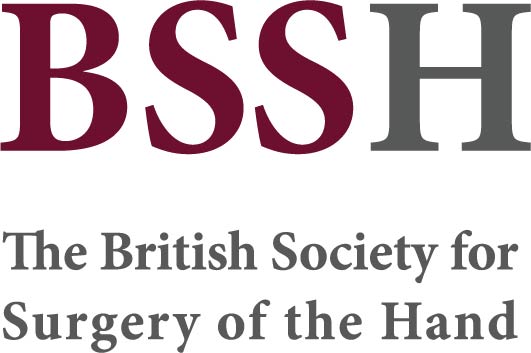 Objectives

Practice commonly used casting techniques in paediatric upper limb fractures, including:
Above-elbow
Below-elbow
Ulnar gutter
Thumb spica
POSI slab